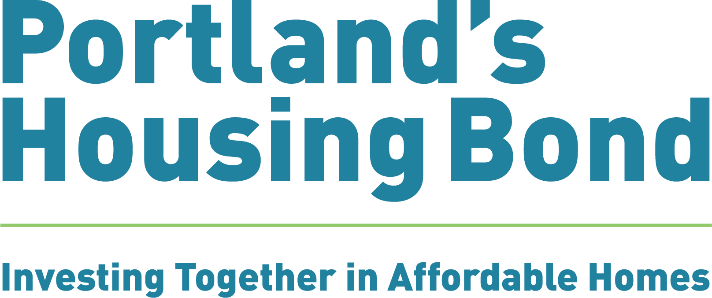 The Westwind
Shannon Callahan, PHB Director
March 17, 2021
Portland's Housing Bond
Bond Goals Met!
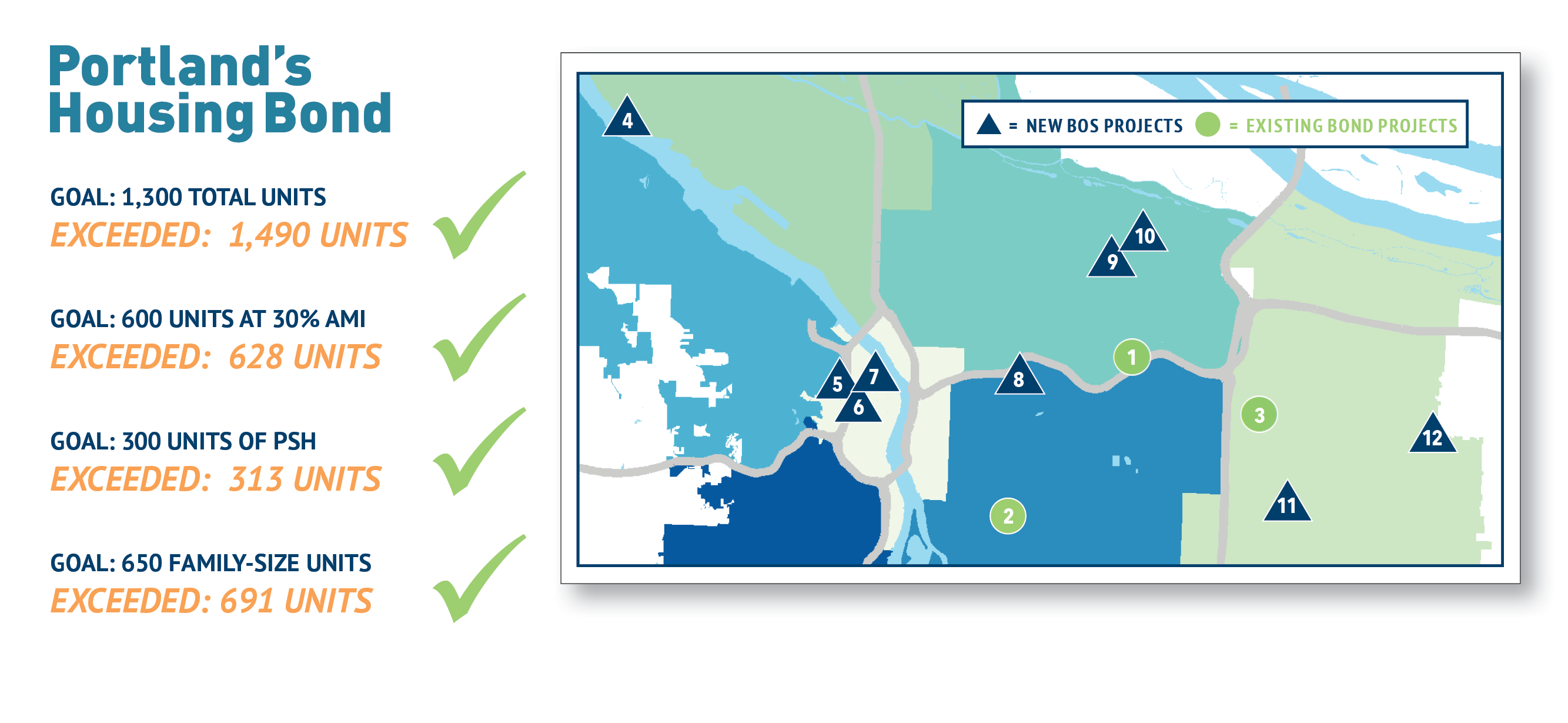 Bond Oversight Committee Meeting | 10/03/19 | Portland's Housing Bond
The Westwind | March 17, 2021 | Portland’s Housing Bond
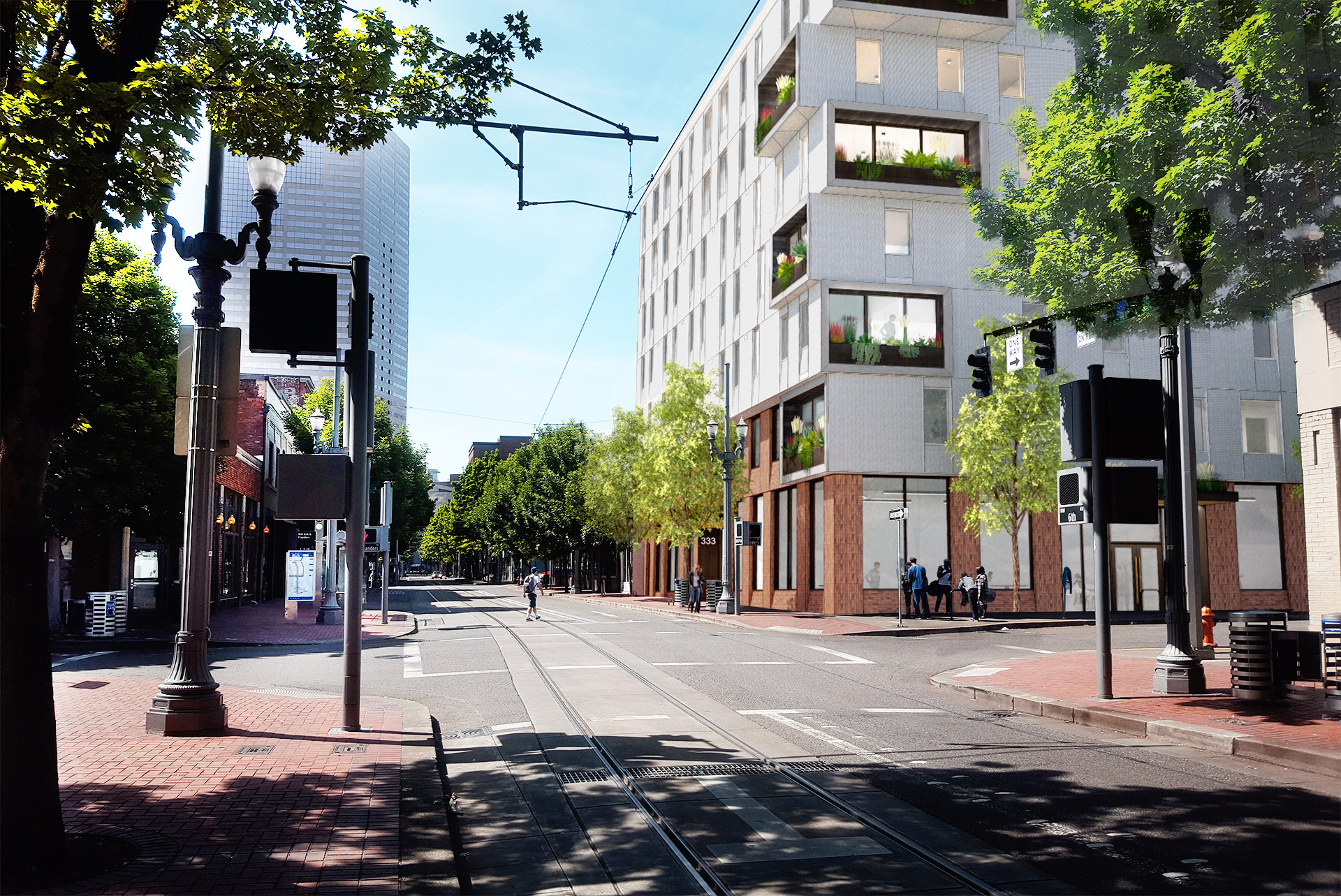 The Westwind
333 NW Sixth Ave
Portland
3
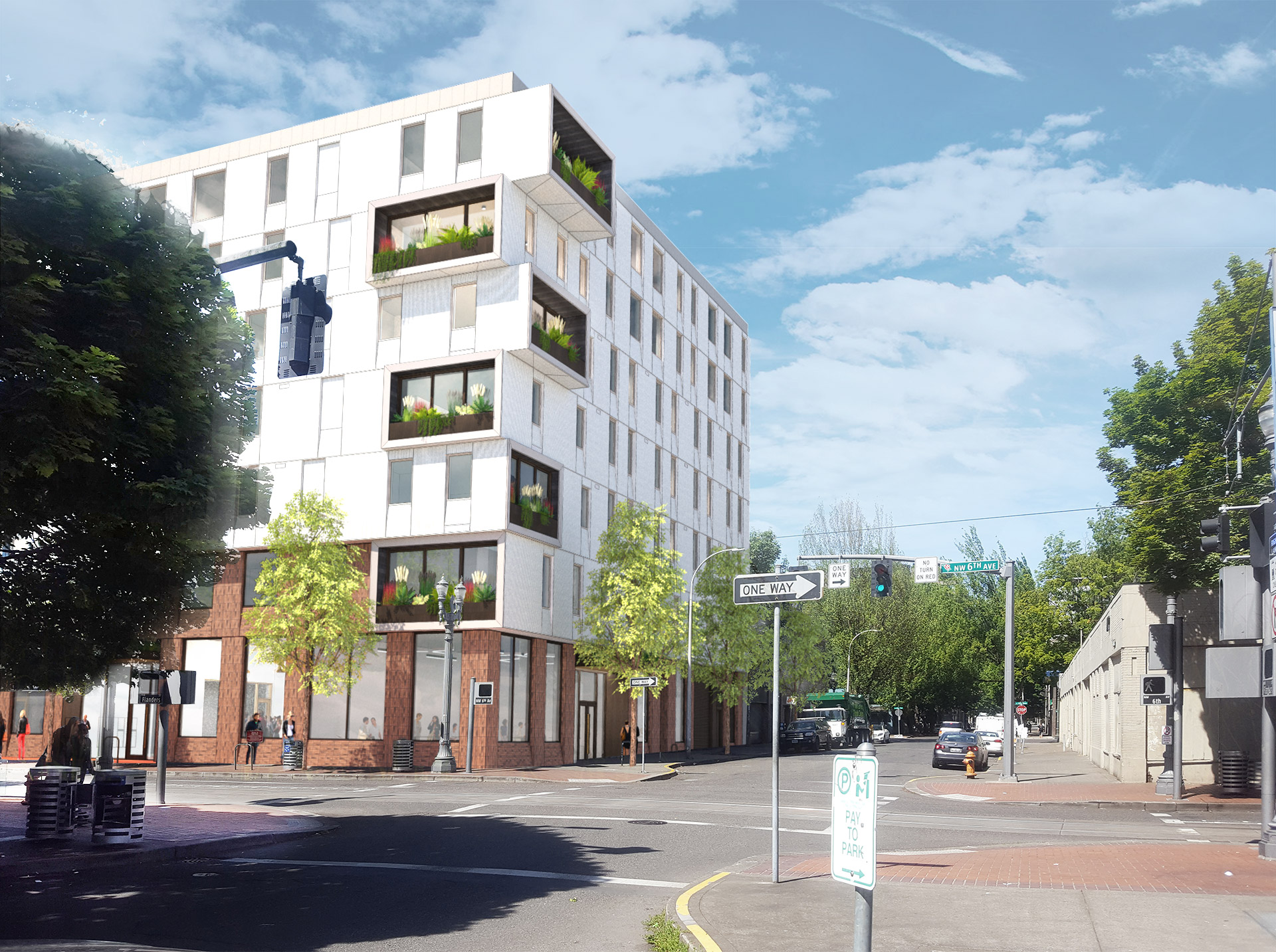 Formerly a PHB-owned site in Oldtown neighborhood; replaces a vacant, unsafe building
Near all MAX Lines
0.2 miles (6 min walk) to Richard L Harris Building and the Old Town Recovery Center 
Small retail/commercial space on ground floor
Targeted for very low-income households who are homeless or exiting homelessness
Project Highlights
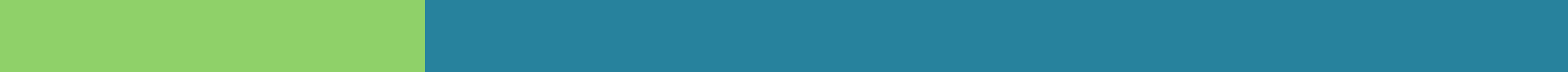 4
The Westwind | March 17, 2021 | Portland’s Housing Bond
7-story new construction
100 affordable units anticipated to house 100 high need individuals
Priority Communities Served:  
Chronically Homeless 
African American and Native American 
Targeted Supportive Services from CCC and NARA
Project Highlights
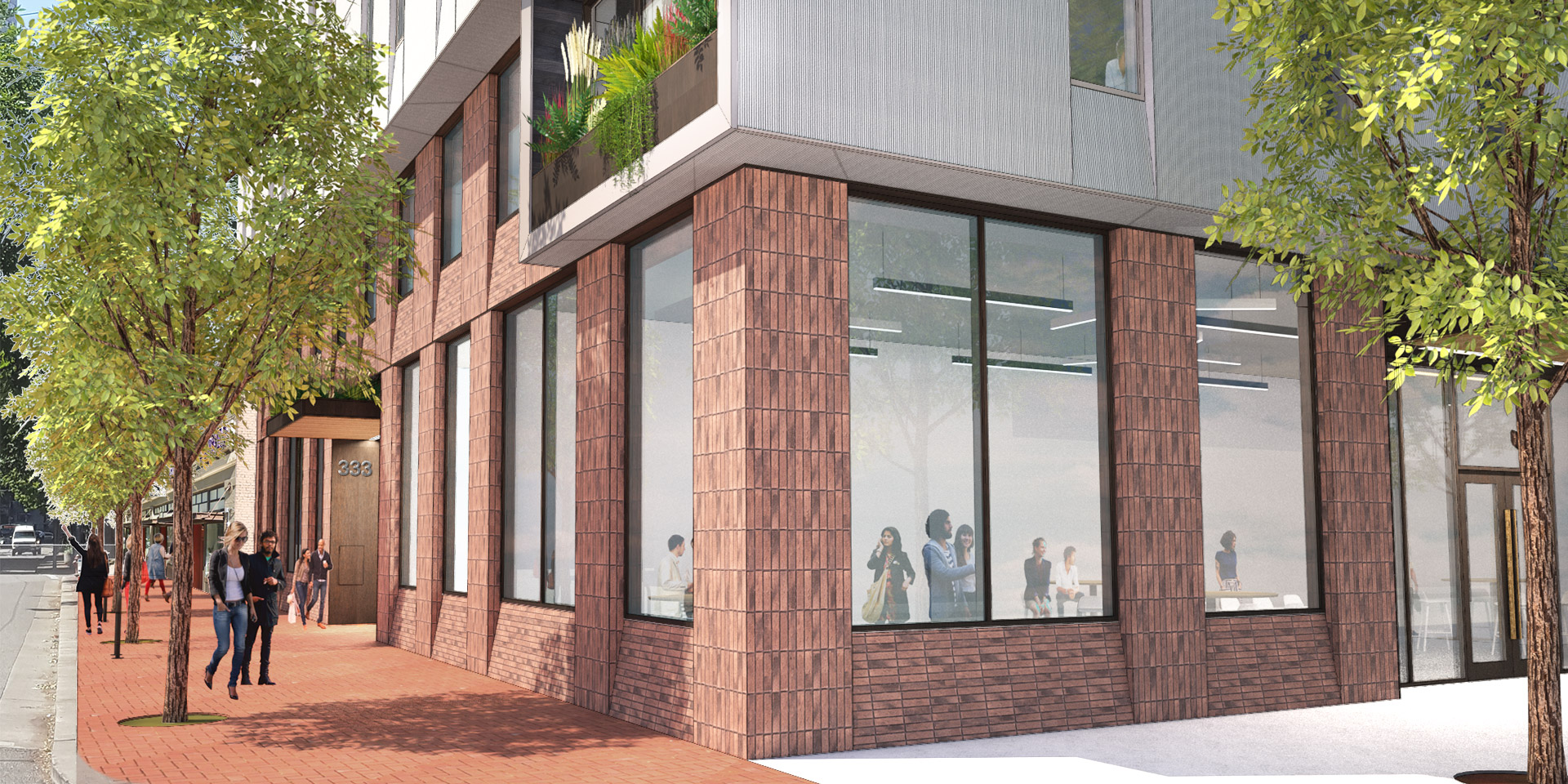 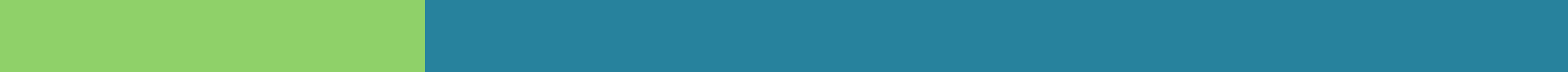 5
The Westwind | March 17, 2021 | Portland’s Housing Bond
All units are studios or SROs 
70 units of Permanent Supportive Housing, with rent support and services 
92 units for residents at 30% AMI or below
8 units for residents at 60% AMI or below
Regulated for 99 years
Project Details
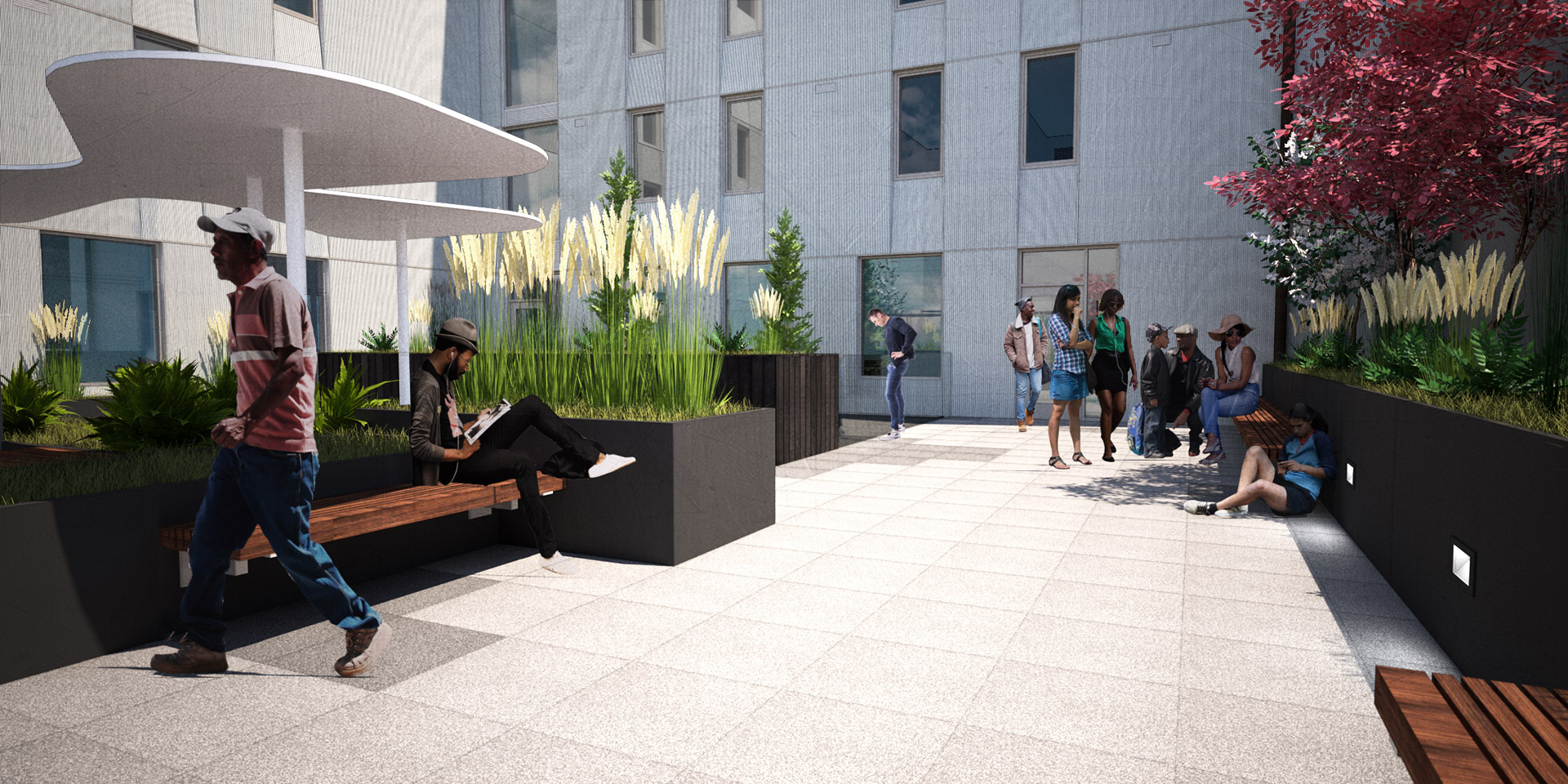 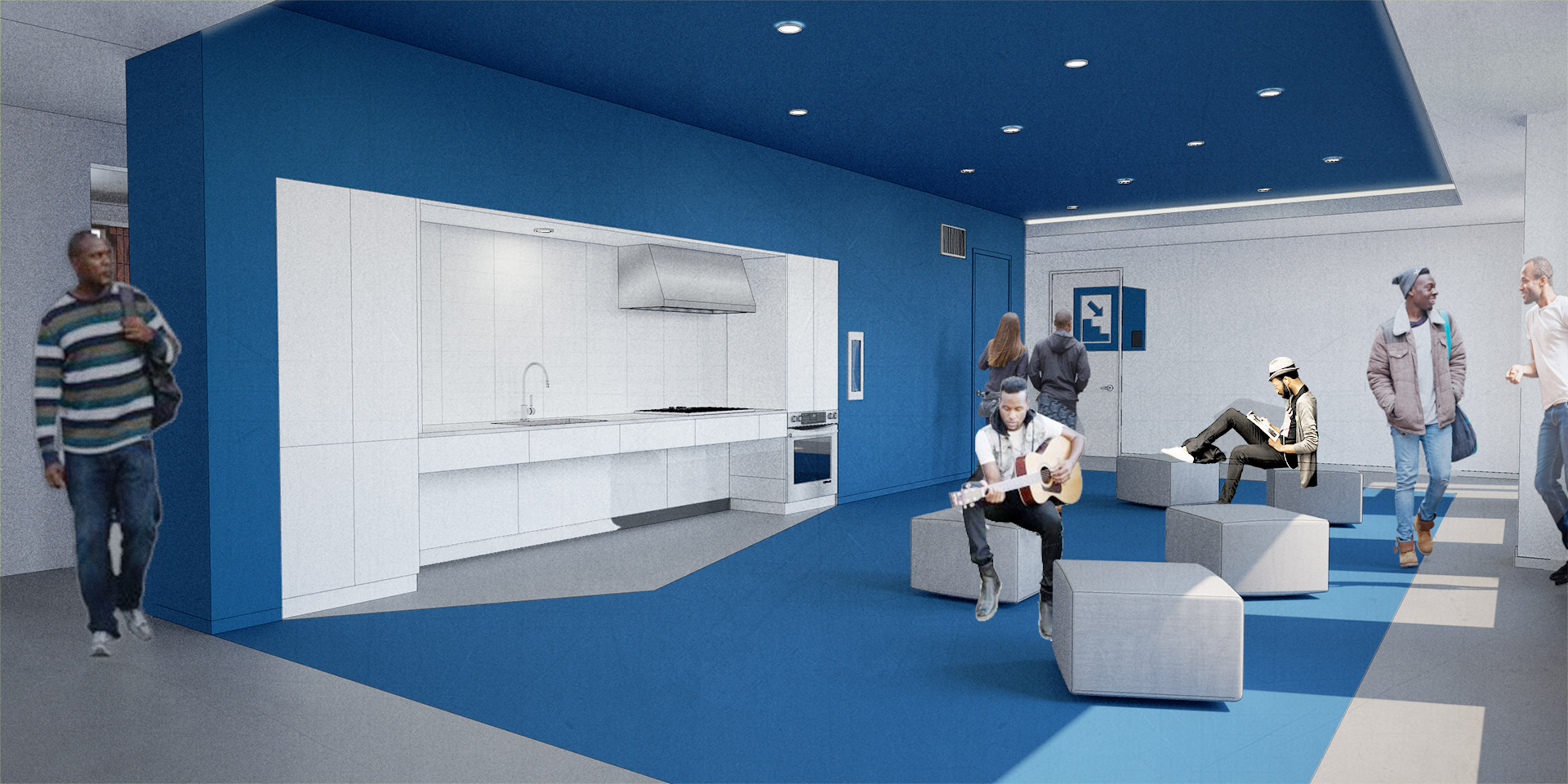 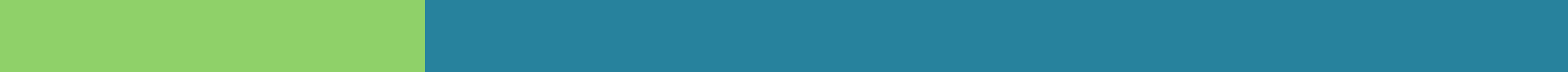 6
The Westwind | March 17, 2021 | Portland’s Housing Bond
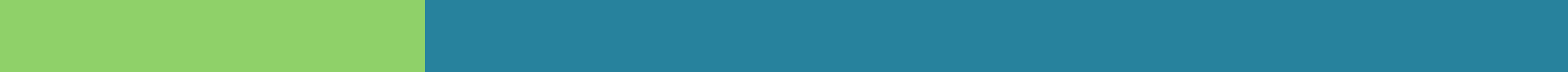 Project Services
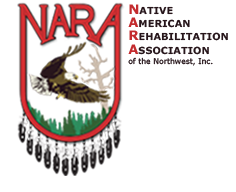 Joint Office of Homeless Services to provide $9,770/unit in operational support for 70 Permanent Supportive Housing (PSH) units
NARA to provide culturally specific support services for up to 20 residents  
CCC to provide wrap around services for homeless and those exiting homelessness
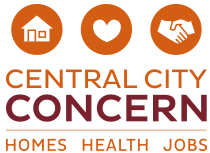 7
106Halsey/Gateway Park l  07/10/2019 l Portland Housing Bureau                                      5
The Westwind | March 17, 2021 | Portland’s Housing Bond
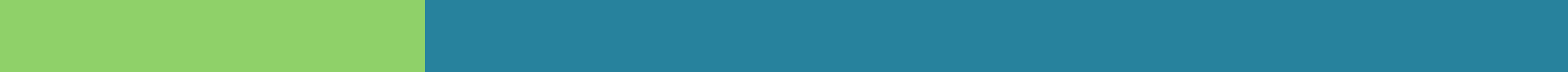 Project Funding Sources
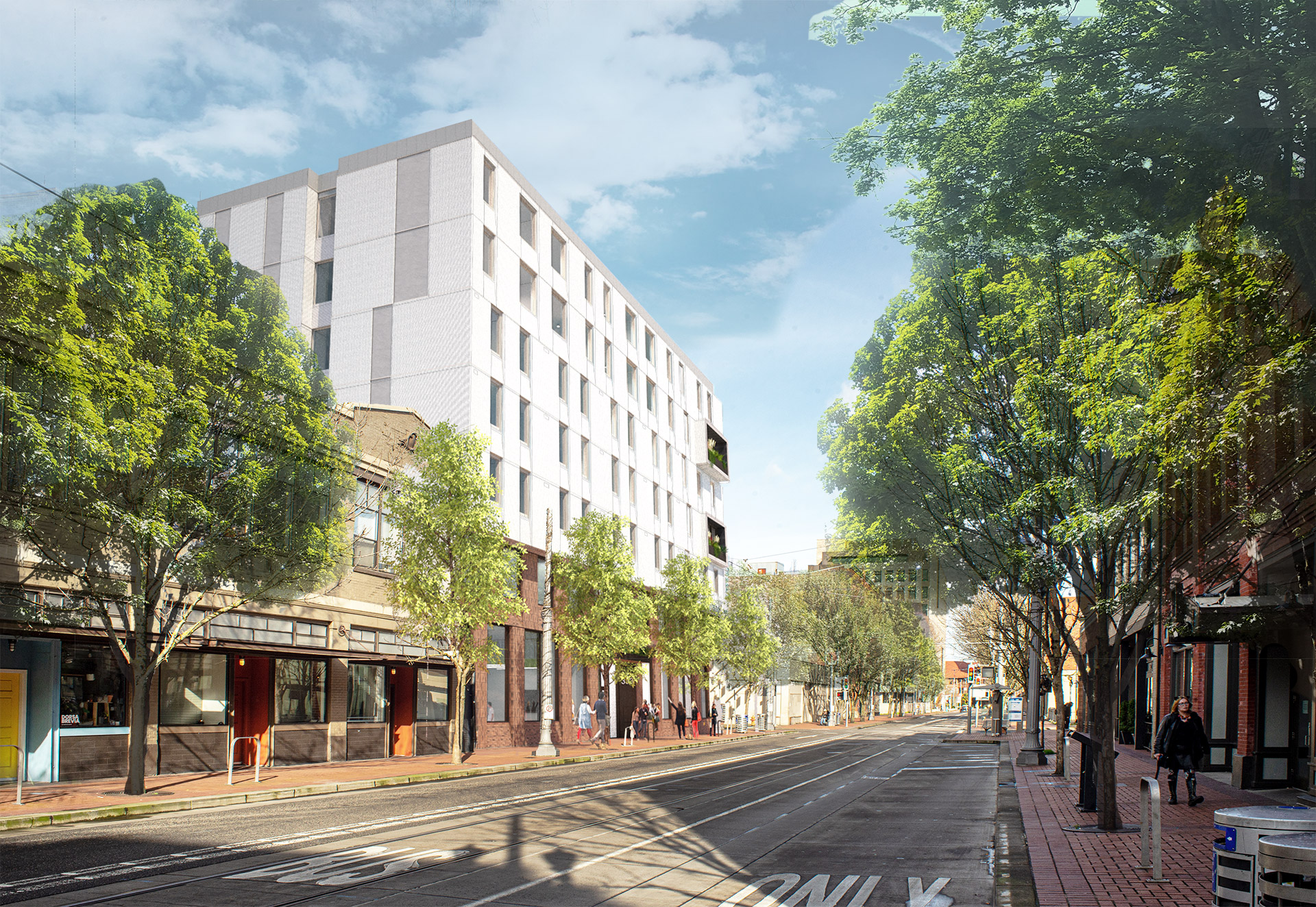 PHB funding = $17.1 million, leveraged 2 times
The Westwind | March 17, 2021 | Portland’s Housing Bond
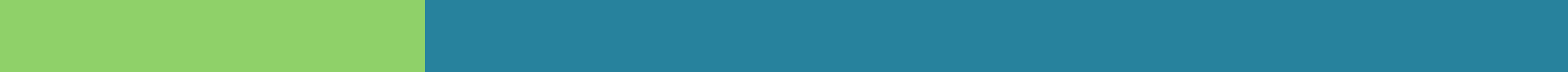 Summary
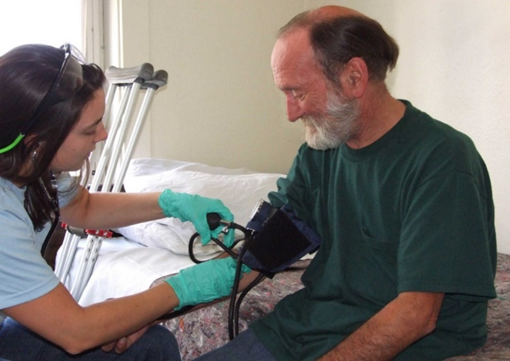 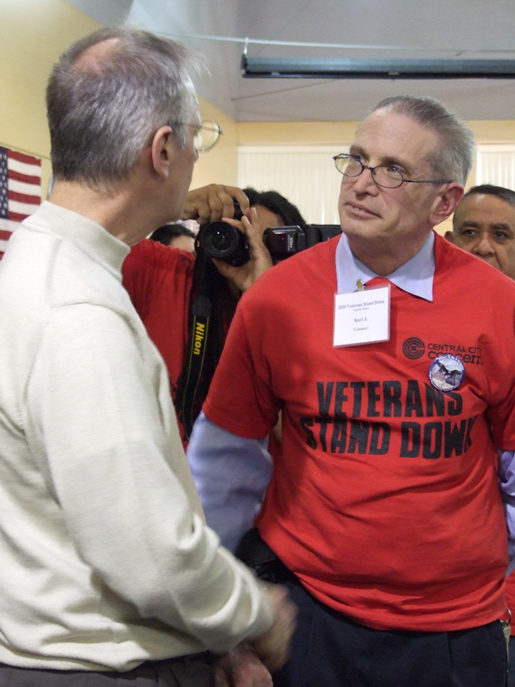 Authorize: 
Funding in an amount not to exceed $17,037,077 
Director of PHB to execute all documentation needed for this project
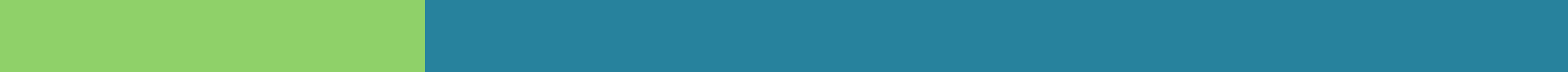 9
9
The Westwind | March 17, 2021 | Portland’s Housing Bond
Division Street Apartments 04/22/2020 Portland Housing Bureau                       5
[Speaker Notes: Ordinance(s) ask for BOS funding for new construction + conveyance of the land via DDA]